Figure 5. Punctate vGLUT2 staining is selectively increased in the Pen area of acutely ChABC-treated rats receiving SRT ...
Cereb Cortex, Volume 25, Issue 1, January 2015, Pages 202–212, https://doi.org/10.1093/cercor/bht217
The content of this slide may be subject to copyright: please see the slide notes for details.
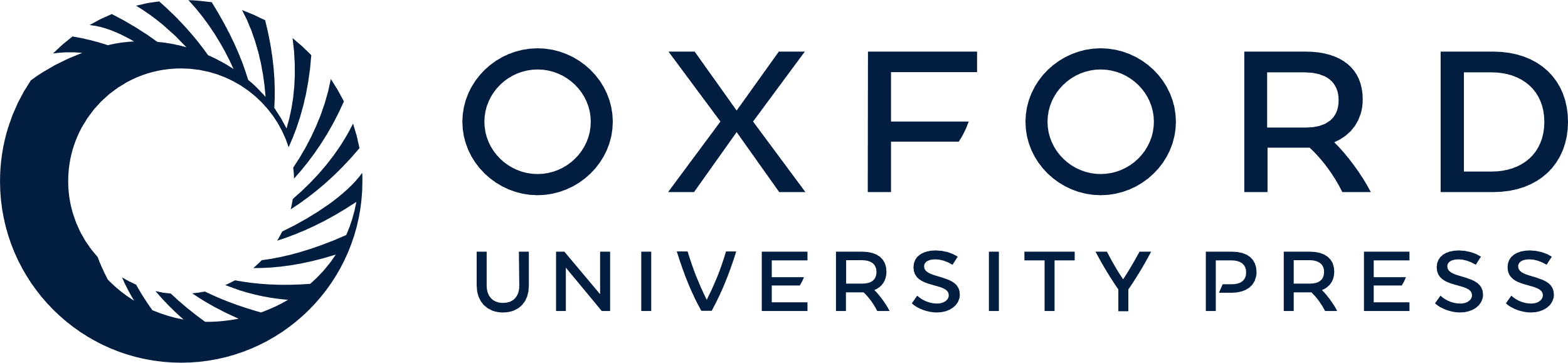 [Speaker Notes: Figure 5. Punctate vGLUT2 staining is selectively increased in the Pen area of acutely ChABC-treated rats receiving SRT training. (A) Cresyl violet staining of the lesion showing the location of lesion (Les), penumbra (Pen), ipsilateral unlesioned (Ipsi), and homotopic contralateral areas (Contra) are also shown. (B) Quantitation of vGLUT2 puncta density in control and ChABC-treated rats trained in the SRT. In control-treated rats, the Les area significantly differed from the other areas (1-way RM ANOVA P < 0.01; Holm-Sidak post hoc test P < 0.05). Within ChABC-treated rats both the Les and the Pen areas significantly differed from all the other areas (1-way RM ANOVA P < 0.01; Holm-Sidak post hoc test, P < 0.05). The Pen area of controls and ChABC rats were significantly different (t-test, P < 0.01). * indicates P < 0.05 with respect to the other groups within the same treatment. & indicates P < 0.05 between Pen areas of ChABC- and control-treated rats. (C) Quantitation of vGLUT2 puncta density in control and ChABC-treated rats without training. Both in control and in ChABC-treated rats, only the Les area significantly differed from the other areas (1-way RM ANOVA P < 0.01; Holm-Sidak post hoc test P < 0.05). The Pen area of controls and ChABC rats were not significantly different (t-test, P = 0.64). * indicates P < 0.05 with respect to the other groups within the same treatment. (D) Representative maximum projection images of vGLUT2 staining in control and ChABC-treated rats with and without SRT training. Calibration bar 15 μm. E. vGLUT2 puncta density in GFP-labeled thalamic fibers (N = 37 axons) is significantly higher than vGLUT1 puncta density (N = 35; t-test, P < 0.001). Left: picture of a GFP-positive fiber carrying vGLUT2-positive puncta. Calibration bar 6 μm.


Unless provided in the caption above, the following copyright applies to the content of this slide: © The Author 2013. Published by Oxford University Press. All rights reserved. For Permissions, please e-mail: journals.permissions@oup.com]